Představení Centra pro regionální rozvoj České republiky
Seminář pro SC 1.2 Podpora bezpečnosti dopravy a cyklodopravy (kolová výzva č. 18)
Ing. Michaela Brožová
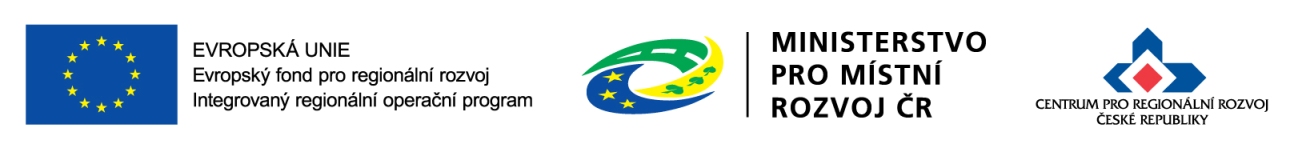 19. 01. 2016
Centrum pro regionální rozvoj České republiky
Státní příspěvková organizace zřízená Zákonem č. 248/2000 Sb., o podpoře regionálního rozvoje, a řízená Ministerstvem pro místní rozvoj ČR
zprostředkující subjekt pro vybrané operační programy 
konzultační a informační činnost
kontrola a monitoring realizace projektů
(2014-2020) Integrovaný regionální operační program
(2007-2013) Integrovaný operační program, OP Technická pomoc
(2004-2006) Společný regionální operační program, OP JPD2
(1998-2004) předvstupní programy (PHARE, ISPA, SAPARD)
kontrolní subjekt pro operační programy Cíle 3 (nyní Cíl 2)
přeshraniční  spolupráce (Sasko, Bavorsko, Rakousko, Slovensko, Polsko)
nadnárodní  spolupráce (Central Europe, Danube)
meziregionální spolupráce (INTERREG Europe)
hostitelská organizace pro pracoviště Enterprise Europe Network
poradenství pro malé a střední podnikatele
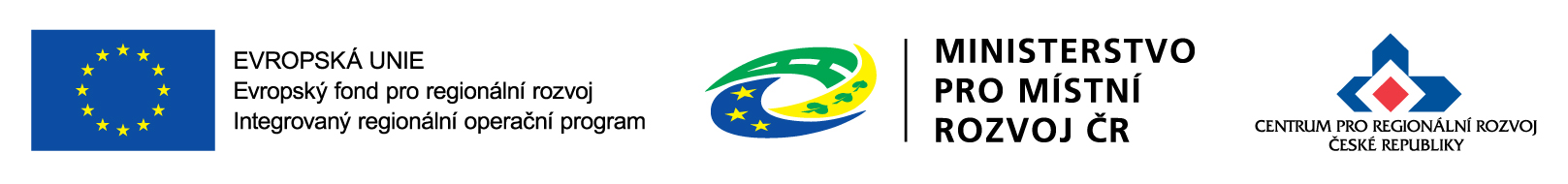 2
Informace o Centru
vzhledem k zapojení Centra do administrace celého IROP, rozšiřuje Centrum síť svých poboček do každého krajského města, celkem jde o vybudování 13 nových kanceláří 
v některých lokalitách jde o stěhování v rámci města do vhodnějších prostor, v jiných vzniká zcela nová pobočka

http://www.crr.cz
základní informace o Centru pro regionální rozvoj České republiky: 		
kontakty na oddělení pro jednotlivé kraje, 
kalendář akcí – centrální semináře i pracovní semináře v území
aktuální informace
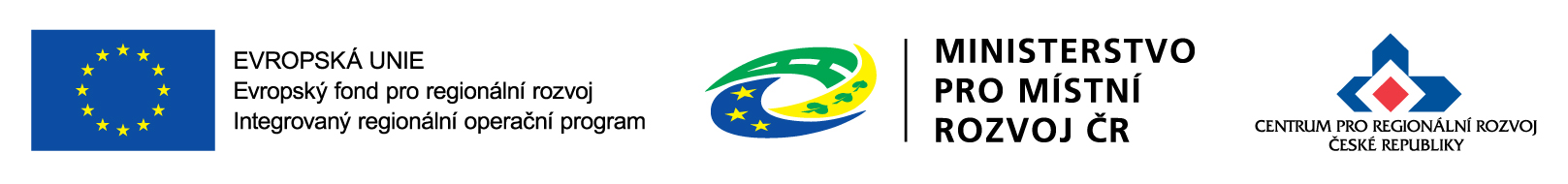 3
Webová aplikaceIS KP14+
Seminář pro SC 1.2 Podpora bezpečnosti dopravy a cyklodopravy (kolová výzva č. 18)
Ing. Michaela Brožová
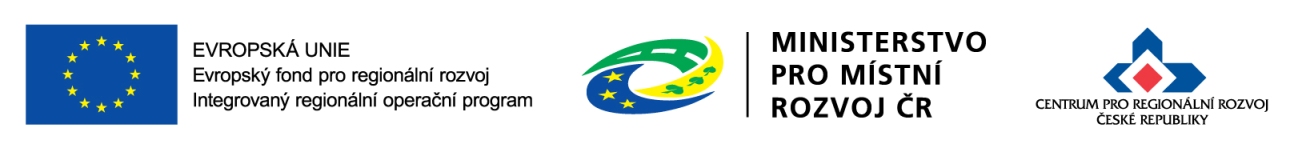 19. 01. 2016
Portál IS KP14+
Webová aplikace pro žadatele o podporu z Evropských strukturálních                    a investičních fondů (ESIF) v období 2014-2020 - https://mseu.mssf.cz/
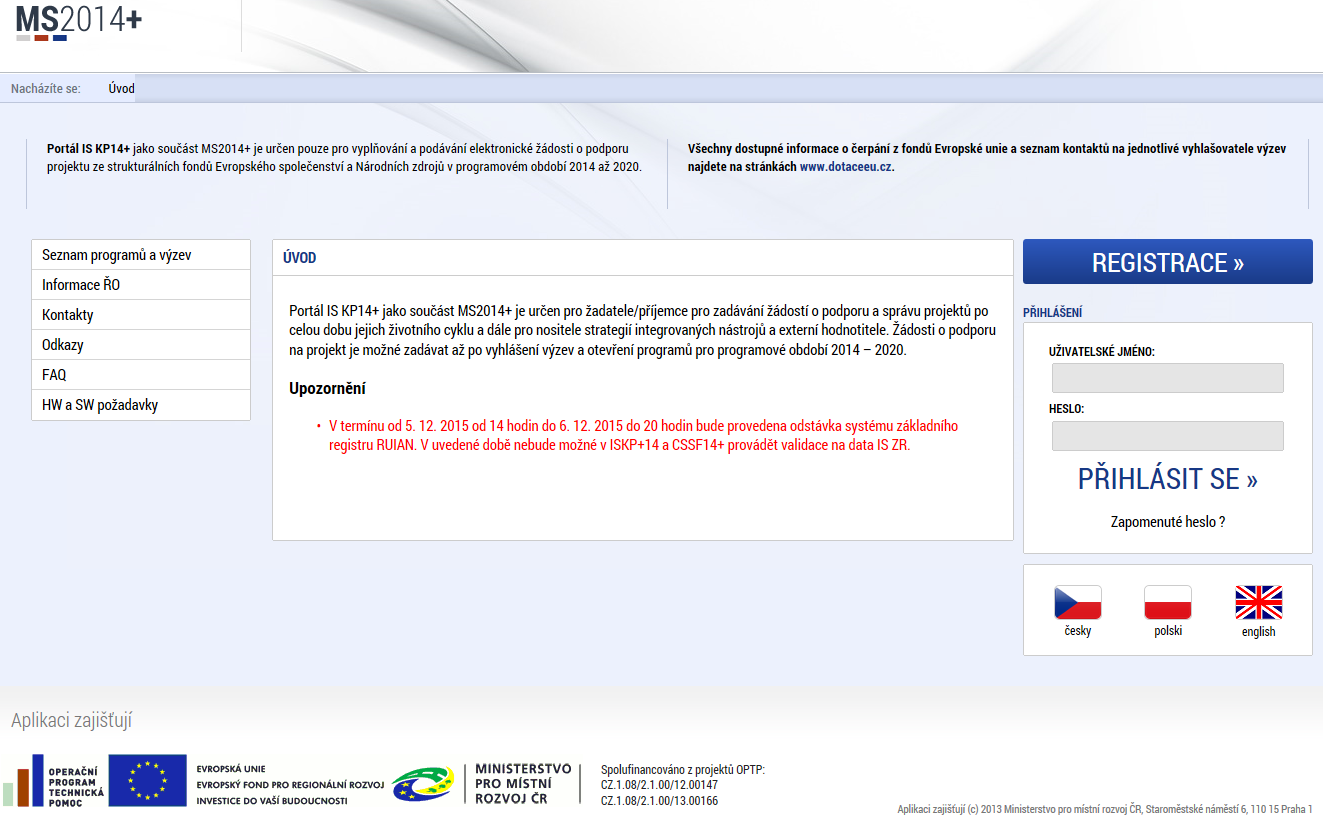 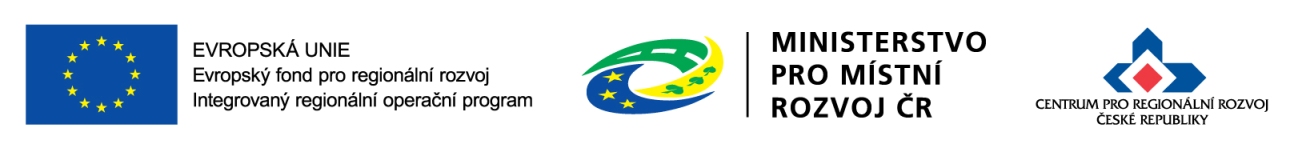 5
[Speaker Notes: Systém MS2014+ je napojen na mnoho dalších systémů. Komunikuje s účetním systémem řídícího orgánu, s účetním systémem Ministerstva financí  (Viola) i se systémem Auditního orgánu (IS AO).
V MS2014+ probíhá ověřování dat v Registru de minimis a rovněž vkládání dat oprávněnými osobami do Registru de minimis
Systém SFC je systém Evropské komise, která je přes rozhraní MS2014+ a SFC informovaná o aktuálním stavu čerpání OP.
IS ESF14+ – informační systém evropského sociálního fondu – údaje o podpořených osobách na projektech
IS NIMS – systém o nesrovnalostech na projektech
Arachne – kontrola propojených osob, umožňuje rozkrývat vztahy plynoucí z ekonomicky spjatého okolí prověřovaného subjektu v České a Slovenské republice.
IS Cedr III. -  centrální registr dotací - informace o poskytnutých účelových dotacích ze státního rozpočtu.
Dotinfo EDS -  dokumenty a údaje, které jsou rozhodné pro poskytování dotací a návratných finančních výpomocí
Datový sklad pro MS2014+ - rozhraní pro extrakci a přenos dat, poskytuje jak přehledné statistiky a analýzy ,použitelné pro operativní řízení, tak i velkou většinu výkazů, sestav a přehledů pro potřeby ŘO, NOK a dalších subjektů.]
Portál IS KP14+
Prostřednictvím IS KP14+ probíhá podání úloh:

žádost o podporu
žádost o platbu – průběžná, závěrečná
zprávy o realizaci  - průběžná, závěrečná (ZoR se v IS KP14+ zobrazí po schválení právního aktu, depeše s upozorněním na blížící se termín podání)
žádosti o změnu - ze strany příjemce i ze strany CRR (ŘO)
zprávy o udržitelnosti projektu  - za každý rok - průběžná, závěrečná
veškerá komunikace mezi žadatelem a CRR – formou depeší

Podání všech úloh je pouze elektronické prostřednictvím IS KP14+ !!!
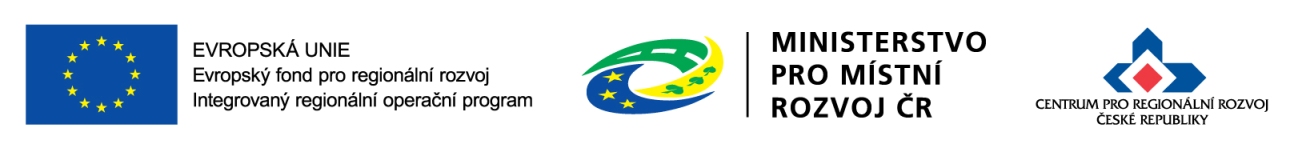 6
HW a SW požadavky
Pro bezproblémový chod doporučujeme nejnovější verzi prohlížeče Internet Explorer, tj. aktuálně  verze 11.
K podepsání úloh je vyžadován kvalifikovaný elektronický podpis. Aby bylo možné úlohy podepsat, je nutné mít na počítači nainstalovanou aplikaci MS Silverlight a balíček TescoSW Elevated TrustTool, který slouží pro přístup k podpisovým certifikátům. 
Certifikát musí být vydaný akreditovaným poskytovatelem certifikačních služeb dle zákona č. 227/2000 Sb., o elektronickém podpisu, v platném znění, tzn. musí být vydaný některou z podporovaných certifikačních autorit (Postsignum, I.CA, eIdentity). Např. služby PostSignum jsou dostupné se službami Czech POINT.
Certifikát si zajišťují a obnovují uživatelé MS2014+ na vlastní náklady u akreditovaného poskytovatele. Platnost certifikátu ještě min. 3 dny po podpisu!
Instalační balíček TescoSW Elevated TrustTool naleznete v MS2014+ na záložce HW a SW požadavky.
Na záložce „FAQ“ (podzáložka „FAQ elektronický podpis“) jsou k dispozici principy práce s certifikáty.
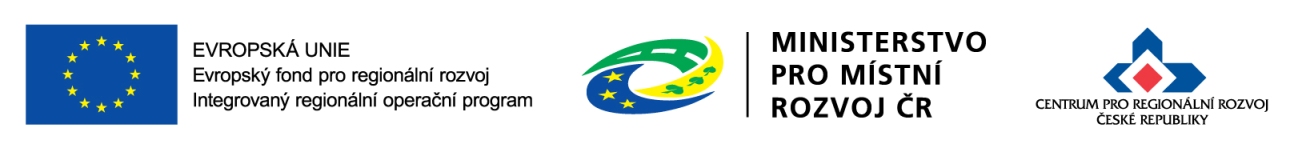 7
Hlavní změny v IS KP14+
Žadatel by měl vždy přístup do portálu s rolí správce přístupů. Pouze s touto rolí lze přidávat/odebírat další uživatele (čtenář, editor, signatář, zmocněnec).
K podepisování všech nebo určitých úloh je možné zmocnit jinou osobu plnou mocí, která se oskenovaná nahraje do IS KP14+.
Informace o stavu projektu včetně výsledků hodnocení projektu se žadatel/příjemce dozví pouze přes systém.
Dokument Rozhodnutí o poskytnutí dotace/Stanovení podmínek včetně podmínek bude příjemci zpřístupněn taktéž pouze přes systém.
Komunikace s Centrem po podání projektové žádosti bude probíhat pouze prostřednictvím depeší (zpráv) přes systém.
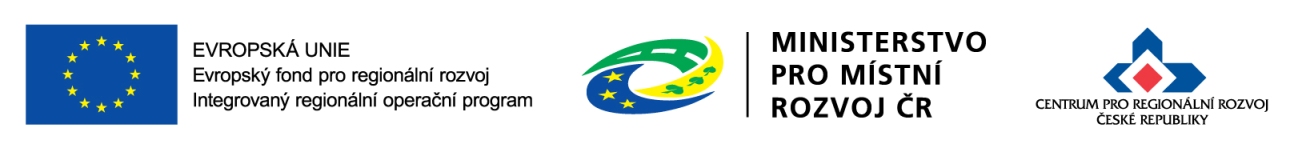 8
Hlavní změny v IS KP14+
Doporučujeme si v IS KP14+ nastavit notifikace na telefon nebo e-mail, kde budete informováni o události/změně stavu projektu či o případných výzvách k doplnění/vysvětlení.
Depeše se považuje za doručenou dnem odeslání, nikoli dnem přečtení (možnost notifikace na e-mail či sms).
Přílohy není nutné elektronicky podepisovat. Podepisuje se až kompletní žádost o podporu. Velikost příloh není omezená a všechny přílohy se přikládají pouze elektronicky.
Jednotlivé přílohy se nenahrávají na záložku „Přiložené dokumenty“, ale na různá místa podle oblasti, do které spadají (týká se plných mocí a veřejných zakázek).
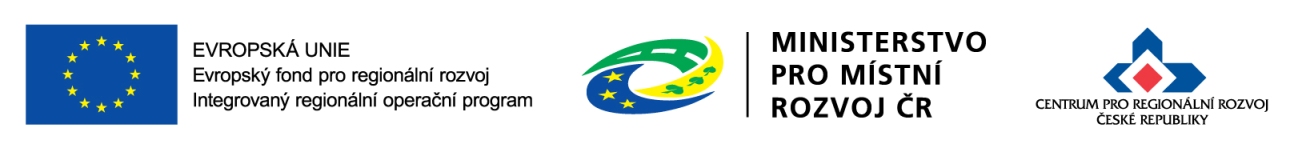 9
Co Vám může pomoci při vyplnění IS KP14+ ?
Specifická pravidla pro žadatele a příjemce k jednotlivým výzvám (příloha č. 1): 
Postup pro podání žádosti o podporu v MS2014+ 

II. 	Obecná pravidla pro žadatele a příjemce (přílohy):  
Postup pro zpracování CBA v MS2014+ 
Postup zadávání žádosti o změnu v MS2014+
Postup podání žádosti o přezkum hodnocení v MS2014+

Edukační videa na portálu www.dotaceeu.cz - ke shlédnutí jednotlivé díly: 1. Představujeme IS KP14+, 2. Jak založit žádost, 3. Vyplnění žádosti I, 4. Vyplnění žádosti II, 5. Zprávy o realizace projektu.

Případné chyby v systému zasílat kontaktním osobám Centra v jednotlivých krajích - doložit Print Screen chybové hlášky při kontrole na dané záložce, kde se chyba vyskytuje!
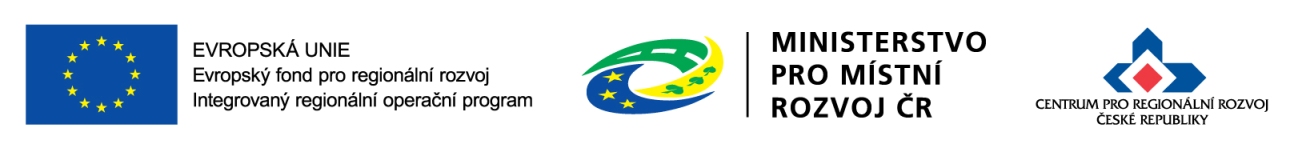 10
Příjem a hodnocení žádostí o podporu
Seminář pro SC 1.2 Podpora bezpečnosti dopravy a cyklodopravy (kolová výzva č. 18)
Ing. Michaela Brožová
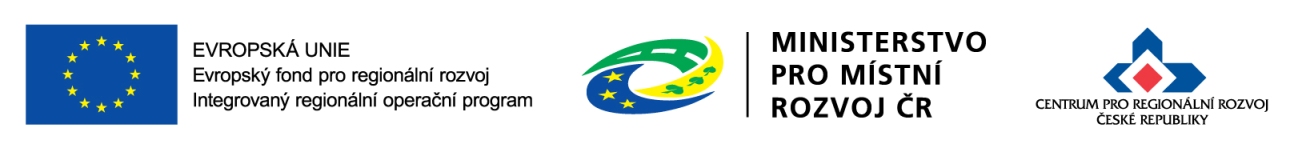 19. 01. 2016
Příjem žádostí o podporu
Podání žádostí POUZE přes MS2014+
Automatická registrace žádosti
Automatické předložení na příslušné krajské oddělení Centra
Žadatel bude depeší informován o přidělených manažerech projektu, kteří budou mít na starosti další administraci projektu a komunikaci se žadatelem (administrace projektu bude zpravidla probíhat na krajském oddělení Centra, kde je sídlo žadatele)
Komunikace s Centrem před podáním žádosti o podporu: přes komunikačního pracovníka (specialista pro absorpční kapacitu)
Komunikace s Centrem po podání žádosti o podporu: přes přiřazeného manažera projektu
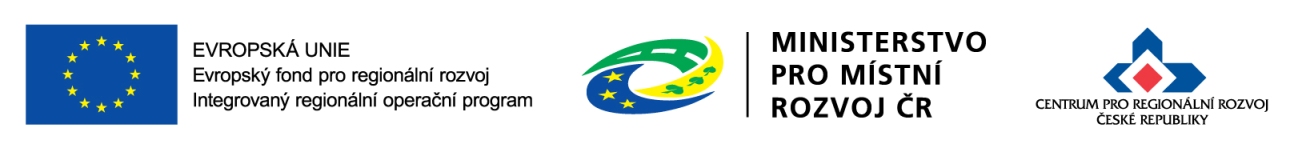 12
Hodnocení žádostí
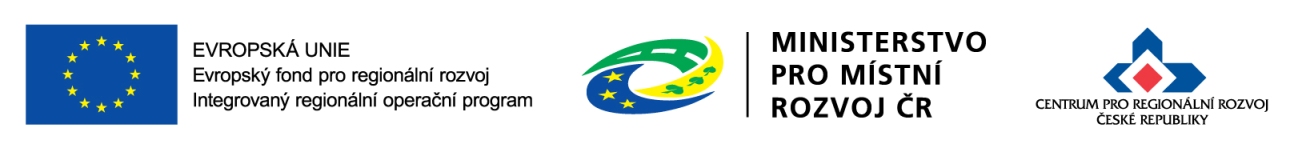 13
Hodnocení žádostí
Hodnocení žádostí je zahájeno po ukončení příjmu žádostí o podporu (kolová výzva).
Fáze hodnocení (provádí Centrum)
kontrola přijatelnosti a formálních náležitostí
věcné hodnocení
ex-ante analýza rizik
ex-ante kontrola
Fáze výběru projektů (provádí ŘO IROP)
výběr projektu
příprava a vydání právního aktu
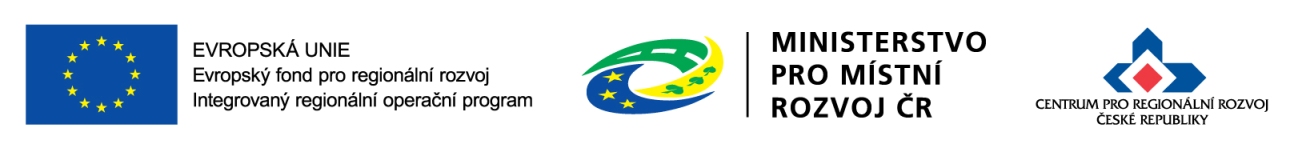 14
Kontrola přijatelnosti a formálních náležitostí
Provedena do 20 pracovních dní od ukončení příjmu žádostí o podporu;
probíhá elektronicky v MS2014+, kontrolu provádí Centrum;
eliminační kritéria (vždy odpověď „ANO“ x „NE“);
při kontrole přijatelnosti musí být splněna všechna kritéria stanovená výzvou (obecná i specifická) – v případě nesplnění jakéhokoliv kritéria je žádost vyloučena z dalšího hodnocení;
v rámci kontroly přijatelnosti projektu NELZE žadatele vyzvat k doplnění/vysvětlení
v rámci kontroly formálních náležitostí lze vyzvat k doložení (max. dvakrát);
výzvy k doplnění/upřesnění jsou žadateli zasílány formou depeší v MS2014+.
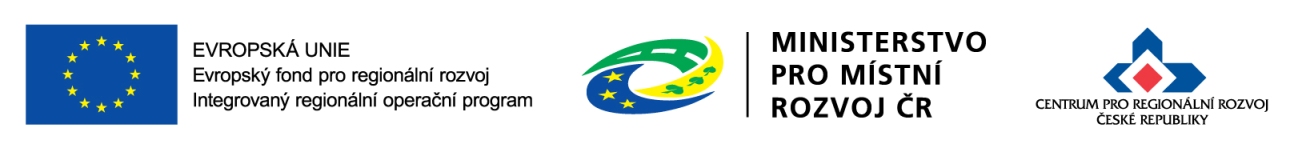 15
Kritéria formálních náležitostí
1. Žádost je podána v předepsané formě
Přes MS2014+.
Ve finančním plánu jsou nastaveny etapy projektu v minimální délce 3 měsíců.

2. Žádost je podepsána oprávněným zástupcem žadatele
Statutární zástupce, popř. jim pověřená osoba na základě plné moci, či jiného dokumentu (např. usnesení zastupitelstva).

3. Jsou doloženy všechny povinné přílohy a obsahově splňují požadované náležitosti
Plná moc
	V případě přenesení pravomocí na jinou osobu, např. při podpisu žádosti.Plné moci jsou uloženy v elektronické podobě v MS2014+. Vzor plné moci je uveden v Příloze č. 11 Obecných pravidel.
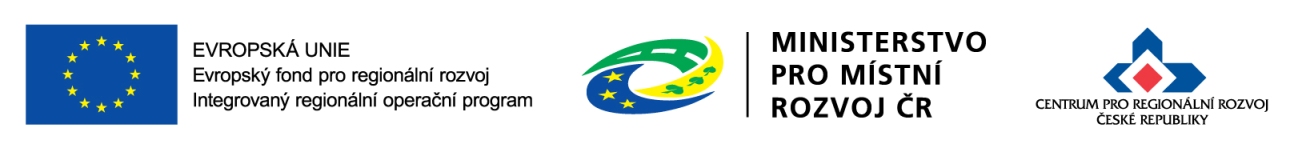 16
Kritéria formálních náležitostí
Dokumentace k zadávacím a výběrovým řízením 
	Žadatel dokládá dokumentaci k zahájeným a ukončeným zadávacím a výběrovým řízením, která provedl před podáním žádosti o podporu. Postup k předkládání dokumentace je uveden v kap. 5 Obecných pravidel.

Doklady o právní subjektivitě žadatele
       Doklady k právní subjektivitě nedokládají:
Kraje/obce a jimi zřizované organizace;
provozovatel dráhy SŽDC s. o.
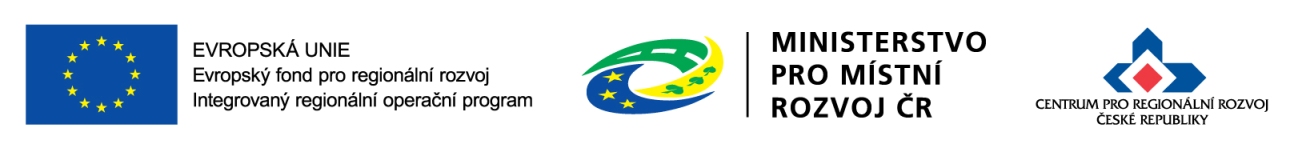 17
Kritéria formálních náležitostí
Výpis z rejstříku trestů
Dokládají všichni statutární zástupci všech žadatelů s výjimkou:
obcí a jimi zřizovaných organizací, 
krajů a jimi zřizovaných organizací, 
provozovatel dráhy SŽDC s. o.
Výpis z rejstříku trestů v době podání žádosti nesmí být starší 3 měsíců.

Územní rozhodnutí nebo územní souhlas nebo veřejnoprávní smlouva nahrazující územní řízení 
Územní rozhodnutí s nabytím právní moci.
Územní souhlas či účinnou veřejnoprávní smlouvu nahrazující územní řízení - pokud stavba nevyžaduje územní rozhodnutí.
V případě projektů spočívajících v úpravě nebo v realizaci liniových opatření pro cyklisty (bez stavebních úprav) není příloha předkládána.
Pokud žadatel požádal o vydání společného územního rozhodnutí a stavebního povolení, přílohu nedokládá.
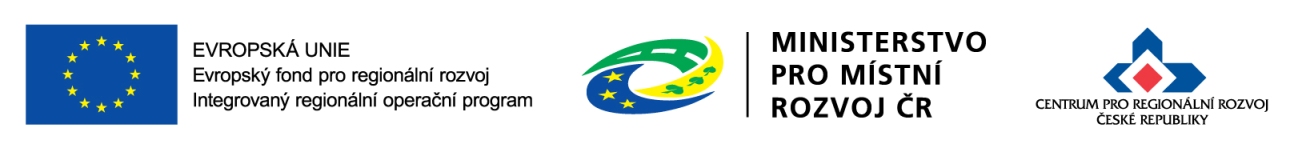 18
Kritéria formálních náležitostí
Žádost o stavební povolení nebo ohlášení, případně stavební povolení nebo souhlas s provedením ohlášeného stavebního záměru nebo veřejnoprávní smlouva nahrazující stavební povolení 
Pravomocné stavební povolení nebo souhlas s provedením ohlášeného stavebního záměru nebo účinná veřejnoprávní smlouva nahrazující stavební povolení nebo žádost o stavení povolení nebo ohlášení potvrzené stavebním úřadem. Pravomocné stavební povolení musí být doloženo nejpozději do dne vydání Rozhodnutí.
V případě projektů spočívajících v úpravě nebo v realizaci liniových opatření pro cyklisty (bez stavebních úprav) žadatel dokládá veřejnou vyhlášku (opatření obecné povahy o stanovení místní úpravy provozu na pozemní komunikaci) resp. žádost o stanovení místní úpravy provozu na pozemní komunikaci, potvrzenou příslušným úřadem ve věcech provozu na pozemních komunikacích
V případě společného územního a stavebního řízení je třeba doložit společné rozhodnutí o nabytí právní moci již k žádosti o podporu.
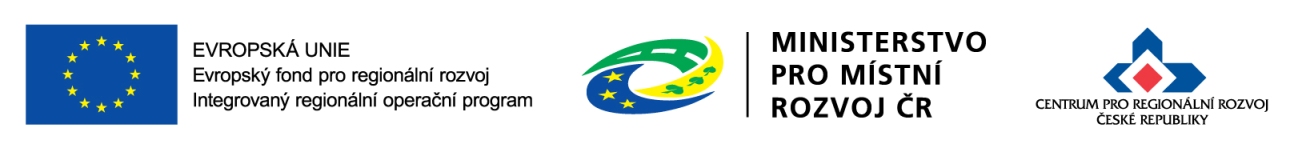 19
Kritéria formálních náležitostí
Projektová dokumentace pro vydání stavebního povolení nebo pro ohlášení stavby
Projektová dokumentace v podrobnosti pro vydání stavebního povolení.
Projektová dokumentace v podrobnosti pro ohlášení stavby, pokud stavba nevyžaduje stavební povolení.
Zpracovaná projektová dokumentace pro provádění stavby, v případě, že již byla zpracována.
V případě projektů spočívajících v úpravě nebo v realizaci liniových opatření pro cyklisty (bez stavebních úprav) žadatel dokládá dokumentaci návrhu dopravního značení.
Položkový rozpočet stavby
Položkový rozpočet stavby podle jednotného ceníku stavebních prací v cenové úrovni ne starší než k r. 2014 ve formě oceněného soupisu prací potvrzeného autorizovaným projektantem a dále také v  rozpočtovém formátu *.XC4. 
V rozpočtu musí být uveden název použitého jednotného ceníku (cenové soustavy).
V případě, že proběhlo zadávací řízení na zhotovitele stavby, předkládá žadatel také vysoutěženou cenovou nabídku.
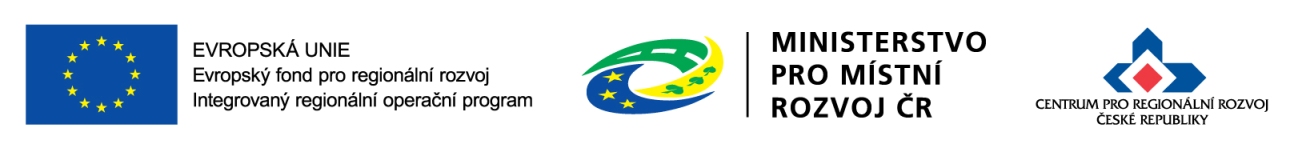 20
Kritéria formálních náležitostí
Studie proveditelnosti
Musí být zpracována podle osnovy uvedené v příloze č. 4 Specifických pravidel pro žadatele a příjemce.

Doklady k výkupu nemovitostí
Ke každé nemovitosti musí být doložen znalecký posudek vyhotovený podle zákona č. 151/1997 Sb., o oceňování majetku, ne starší než 6 měsíců před pořízením nemovitosti a dále kupní smlouvu
V případě pořízení prostřednictvím vyvlastnění dokládá žadatel pravomocné rozhodnutí o vyvlastnění.

Seznam objednávek – přímých nákupů
Seznam objednávek - přímých nákupů od 100 000 do 400 000 Kč bez DPH  provedených před žádostí o podporu.
Formulář je přílohou č. 10 Obecných pravidel.

Výpočet čistých jiných peněžních příjmů
Pouze pokud projekt předpokládá jiné peněžní příjmy
Vzor výpočtu je uveden v příloze č. 8 Specifických pravidel.
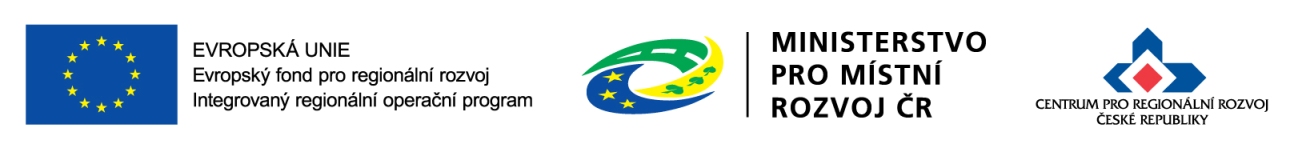 21
[Speaker Notes: Pověřovací akt
Vydaný v souladu s Rozhodnutím Komise ze dne 20. prosince 2011 o použití čl. 106 odst. 2 Smlouvy o fungování Evropské unie na státní podporu ve formě vyrovnávací platby za závazek veřejné služby udělené určitým podnikům pověřeným poskytováním služeb obecného hospodářského zájmu. 
Žadatel musí být jasně pověřen k výkonu služby obecného hospodářského zájmu, k jejímuž kvalitnějšímu poskytování čerpá podporu v rámci výzvy.]
Kritéria formálních náležitostí
Karta souladu projektu s principy udržitelné mobility
Předkládá se ke každému projektu.
Karta musí být zpracována podle osnovy uvedené v příloze č. 4 Specifických pravidel.

Zpráva o provedení auditu bezpečnosti pozemní komunikace
Předkládají žadatelé k žádostem o podporu v aktivitě Bezpečnost dopravy
Musí být zpracována v souladu s metodikou provádění auditu bezpečnosti pozemních komunikací schválenou MD ČR v roce 2012.

Smlouva o spolupráci
Dokládá se v případě, že projekt má být realizován na území více obcí a žadatelem je jedna z těchto obcí.
Smlouva musí stanovit zejména práva a povinnosti žadatele a ostatních obcí, způsob finančního a majetkoprávního vypořádání mezi zúčastněnými stranami ve všech fázích projektu.
Lze použít vzor partnerské smlouvy, která je přílohou č. 16 Obecných pravidel.
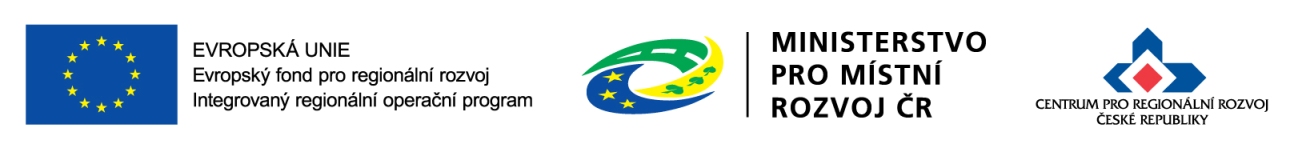 22
[Speaker Notes: Pověřovací akt
Vydaný v souladu s Rozhodnutím Komise ze dne 20. prosince 2011 o použití čl. 106 odst. 2 Smlouvy o fungování Evropské unie na státní podporu ve formě vyrovnávací platby za závazek veřejné služby udělené určitým podnikům pověřeným poskytováním služeb obecného hospodářského zájmu. 
Žadatel musí být jasně pověřen k výkonu služby obecného hospodářského zájmu, k jejímuž kvalitnějšímu poskytování čerpá podporu v rámci výzvy.]
Obecná kritéria přijatelnosti
Projekt je svým zaměřením v souladu s cíli a podporovanými       aktivitami výzvy
Z popisu projektu a projektové dokumentace je zřejmé, že se jedná 
o projekt zaměřený buď na aktivitu „Bezpečnost dopravy“, nebo na aktivitu „Cyklodoprava“, konkrétně pak na aktivity uvedené v podkapitole 2.2 Specifických pravidel.
Projekt je v souladu s podmínkami výzvy
Zahájení a ukončení realizace v rozmezí mezi 1.1. 2014 a 31.12. 2018,
popis cílových skupin a dopad projektu na ně,
dodržení procentní míry podpory z ERDF, SR, žadatel,
správně zvolené indikátory projektu a způsob jejich výpočtu, soulad hodnoty indikátorů s projektovou dokumentací,
nejde o projekt generující příjmy podle čl. 61 Obecného nařízení,
termín ukončení realizace projektu je po datu podání žádosti o podporu,
místo realizace projektu (celá ČR s výjimkou hl. města Praha).
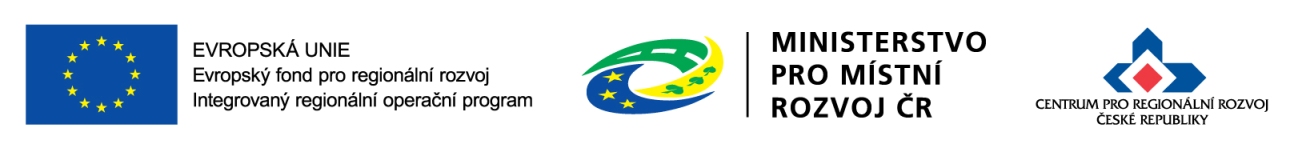 23
Obecná kritéria přijatelnosti
Žadatel splňuje definici oprávněného příjemce pro příslušný specifický cíl a výzvu:
Kraj
Obec
Dobrovolný svazek obcí
Organizace zřizovaná nebo zakládaná krajem/obcí/dobrovolným svazkem obcí
Pro aktivitu „Bezpečnost dopravy pak ještě Provozovatelé dráhy nebo drážní dopravy podle zákona č. 266/1994 Sb. (SŽDC, s. o. a obchodní společnosti)

Projekt respektuje minimální a maximální hranici celkových způsobilých výdajů
Minimální výše celkových způsobilých výdajů 2 mil. Kč,
maximální výše celkových způsobilých výdajů 30 mil. Kč.
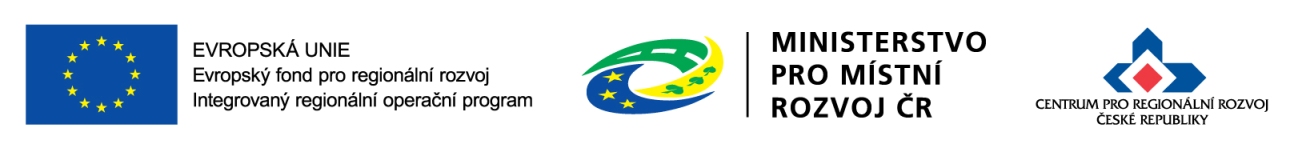 24
Obecná kritéria přijatelnosti
Projekt respektuje limity způsobilých výdajů
Výdaje hlavní aktivity min. 85 % z celkových způsobilých výdajů,
výdaje na vedlejší aktivity max. 15 % z celkových způsobilých výdajů,
výdaje za nákup nemovitostí maximálně ve výši 10 % celkových způsobilých výdajů projektu,
 
Výsledky projektu jsou udržitelné
V kapitole 16 Studie proveditelnosti je popsáno zajištění udržitelnosti projektu.


Projekt nemá negativní vliv na žádnou z horizontálních priorit IROP (udržitelný rozvoj, rovné příležitosti a zákaz diskriminace, rovnost mužů a žen)
Projekt musí mít pozitivní nebo neutrální vliv na horizontální priority,
v žádosti o podporu musí být uveden popis vlivu na horizontální priority.
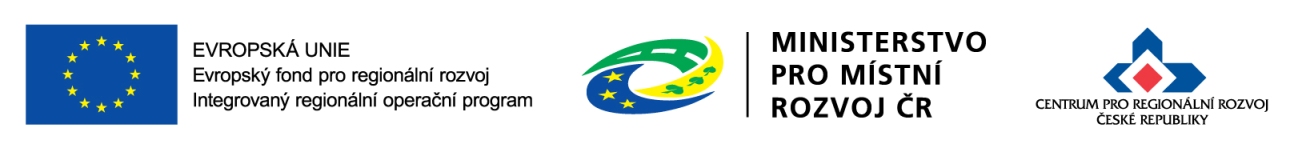 25
Obecná kritéria přijatelnosti
Potřebnost realizace projektu je odůvodněná
Popis potřebnosti projektu v kapitole 6 Studie proveditelnosti.

Projekt je v souladu s pravidly veřejné podpory
Podpořeny budou projekty nezakládající veřejnou podporu ve smyslu článku 107 odst. 1 Smlouvy o fungování Evropské unie.

Statutární zástupce žadatele je trestně bezúhonný
Souhlas s čestným prohlášením v IS KP14+.
U statutárních zástupců obce/kraje nebo organizace zřizované obcí/krajem nebo SŽDC s. o. není výpis z rejstříku trestů požadován.
Statutární zástupce nebyl pravomocně odsouzen pro trestný čin, jehož skutková podstata souvisela s předmětem činnosti žadatele, nebo pro trestný čin dotačního podvodu či jiný hospodářský trestný čin nebo trestný čin proti majetku nebo pro trestné činy úplatkářství nebo účasti na zločinném spolčení nebo pro trestný čin poškozování zájmů EU.
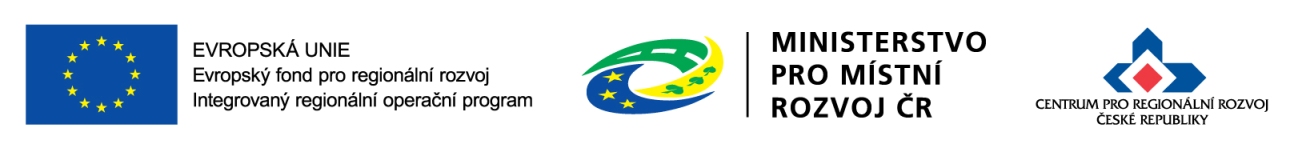 26
Specifická kritéria přijatelnosti
Projekt je v souladu s Dopravní politikou ČR 2014-2020.
Žadatel, ve Studii proveditelnosti (v kapitole 4), popíše vazbu předkládaného projektu na minimálně jedno opatření definované v podkapitolách 4.2.5 (Řešení problémů dopravy ve městech), 4.2.6 (Zvyšování bezpečnosti dopravy) nebo 4.6 (Snižování dopadu na veřejné zdraví a životní prostředí) Dopravní politiky ČR 2014-2020

Projekt v obcích, které mají více než 50 tis. obyvatel, dokládá ve výzvách vyhlášených do konce roku 2017 soulad s Kartou souladu projektu s principy udržitelné mobility, resp. se Strategickým rámcem městské mobility, nebo s Plánem udržitelné městské mobility . 
Projekt v obcích, které mají méně než 50 tis. obyvatel, dokládá Kartu souladu projektu s principy udržitelné mobility.
Projekt je v souladu s principy udržitelné mobility (soulad se strategickými dokumenty, integrované řešení/synergický efekt, projednání s veřejnosti  a klíčovými partnery)
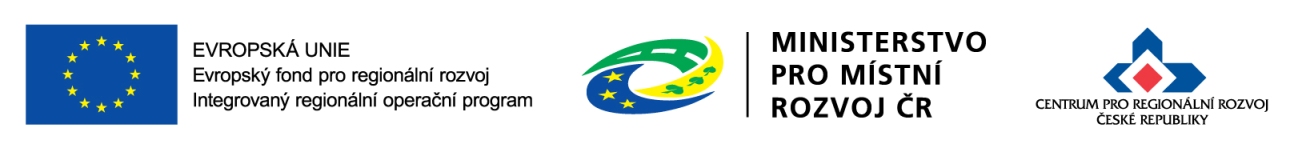 27
Specifická kritéria přijatelnosti
Projekt přispívá k eliminaci negativních vlivů dopravy na životní prostředí.
Projektem dojde k eliminaci negativních vlivů na životní prostředí, popis ve Studii proveditelnosti (kapitole 9).
Žadatel má zajištěnou administrativní, finanční a provozní kapacitu k realizaci a udržitelnosti projektu. 
Zajištění těchto kapacit jak v době realizace projektu, tak v době udržitelnosti uvádí žadatel ve Studii proveditelnosti (kapitoly 7, 12 a 16).

V hodnocení eCBA/finanční analýze projekt dosáhne minimálně stanovené hodnoty ukazatelů .
Ukazatel čistá současná hodnota vypočtený v rámci finanční analýzy v modulu eCBA je nižší než nula.

Cílové hodnoty indikátorů odpovídají cílům projektu.
Hodnoty indikátorů jsou nastaveny s ohledem na zvolené cíle projektu.
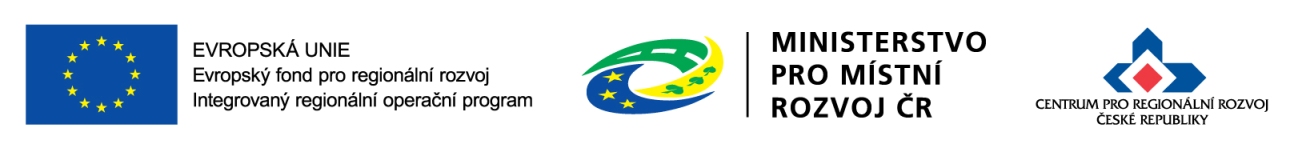 28
Specifická kritéria přijatelnosti
Minimálně 85 % způsobilých výdajů projektu je zaměřeno na hlavní aktivitu projektu
Je dodržen mezní poměr mezi hlavními a vedlejšími způsobilými výdaji ve výši 85:15 .

Výdaje na hlavní aktivity v rozpočtu projektu odpovídají tržním cenám. 
Předpokládané hodnoty jednotlivých výběrových/zadávacích řízeních u hlavních aktivit projektu odpovídají ocenění podle položkového rozpočtu stavby.
Pokud jsou v položkovém rozpočtu uvedeny soubory a komplementy, je uvedená jejich specifikace a způsob jejich ocenění.
Pokud je jednotková cena uvedená projektantem vyšší než jednotková cena uvedená v cenové soustavě, je tento rozdíl vysvětlen.
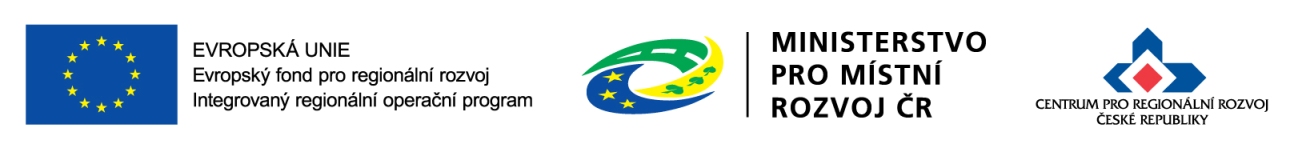 29
Specifická kritéria přijatelnosti – aktivita Bezpečnost dopravy
Projekt přispívá ke zvýšení bezpečnosti.
Doložená Zpráva o provedení auditu bezpečnosti pozemní komunikace dokládá příspěvek projektu ke zvýšení bezpečnosti dopravy ve srovnání se stávajícím stavem. 

Průměrná intenzita automobilové dopravy na dotčené silnici nebo místní komunikaci je vyšší než 500 vozidel/den.
Intenzita automobilové dopravy na dotčené silnici nebo místní komunikaci, stanovená na základě údajů z platného celostátního sčítání dopravy nebo vlastního sčítání v souladu s TP 189, je vyšší než 500 vozidel/den (Studii proveditelnosti, kapitola 5).

Projekt je v souladu s Národní strategií rozvoje cyklistické dopravy ČR pro léta 2013 – 2020.
Ve Studii proveditelnosti (kapitola č. 4) je uvedena konkrétní vazba na kapitolu 5, specifický cíl 1 Národní strategie rozvoje cyklistické dopravy ČR pro léta 2013-2020.
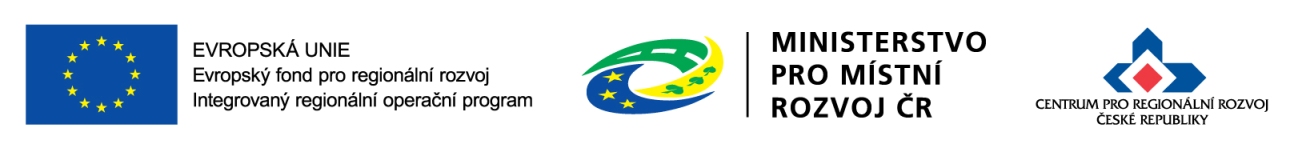 30
Specifická kritéria přijatelnosti – aktivita Cyklodoprava
Předmětem projektu je rekonstrukce, modernizace či výstavba cyklostezky nebo úprava či realizace liniového opatření pro cyklisty, které splňuje minimálně jednu z následujících podmínek:
svádí cyklistický provoz z pozemní komunikace s intenzitou automobilové dopravy vyšší než 3000 vozidel/den,
nebo jsou navrženy k zajištění obsluhy území jedné či více obcí s celkem minimálně 500 obsazenými pracovními místy,
nebo jsou navrženy k zajištění obsluhy území jedné či více obcí s celkem min. 4000 obyvateli,
nebo jsou navrženy s přímým napojením na stávající liniové opatření pro cyklisty nebo cyklostezku, se kterou dohromady zajišťují obsluhu území jedné či více obcí s celkem min. 750 obsazenými pracovními místy,
nebo jsou navrženy s přímým napojením na stávající liniové opatření pro cyklisty nebo cyklostezku, se kterou dohromady zajišťují obsluhu území jedné či více obcí s celkem min. 6000 obyvateli.
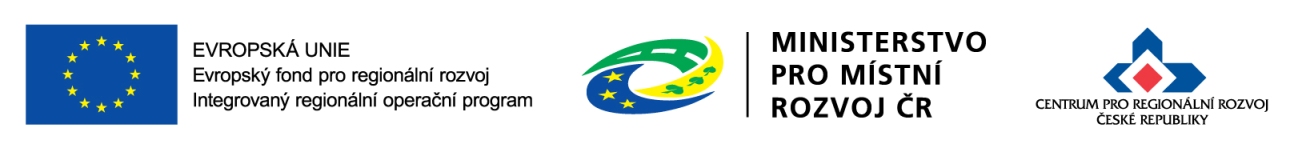 31
Věcné hodnocení
Probíhá u projektů, které úspěšně prošly kontrolou přijatelnosti a formálních náležitostí
Probíhá elektronicky v MS2014+, kontrolu provádí Centrum.
Lhůta pro provedení věcného hodnocení je 30 pracovních dnů ode dne ukončení kontroly přijatelnosti a formálních náležitostí.
Bodové hodnocení kritérií dle bodovací škály.
Minimální bodová hranice je stanovena na 50 bodů z celkového počtu 90 bodů.
V případě nesplnění minimální hranice bodů je žádost vyřazena z procesu hodnocení.
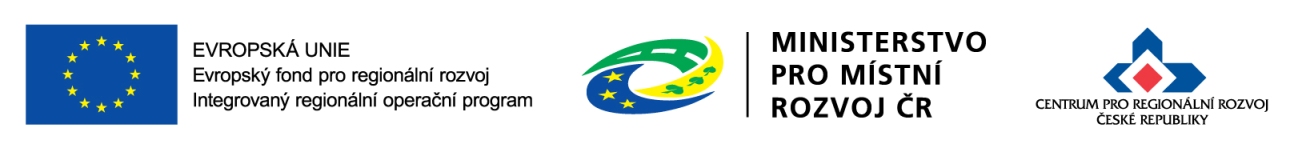 32
Věcné hodnocení – aktivita Bezpečnost dopravy
Harmonogram realizace projektu je reálný a proveditelný. 10/0 
V projektu jsou uvedena hlavní rizika v realizační fázi i ve fázi udržitelnosti a způsoby jejich eliminace. 10/5/0 
Projekt přispěje k podpoře železniční dopravy. 12/0 (bezprostřední návaznost na stanici)
Projekt je navržen k realizaci v rámci systému integrované dopravy. 6/0 (zastávka obsluhovaná linkami zapojenými do IDS)
Projekt je navržen k realizaci v oblasti se zhoršenou kvalitou ovzduší.10/0
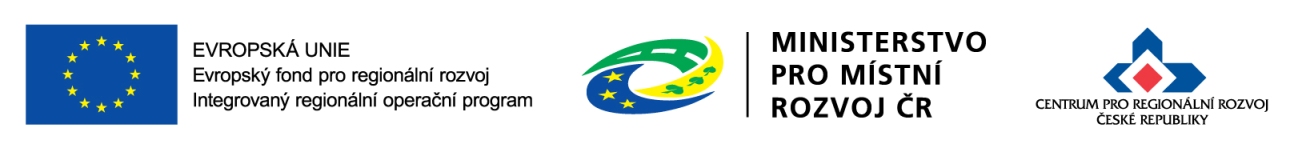 33
Věcné hodnocení – aktivita Bezpečnost dopravy
Výstupy projektu přispějí k začlenění sociálně vyloučené lokality. 2/0
Projekt zahrnuje realizaci komunikace pro pěší v trase pozemní komunikace zatížené automobilovou dopravou. 18/12/6/0 (maximum za intenzitu nad 5 tis. vozidel)
Projekt zajišťuje bezbariérový přístup k zastávkám veřejné hromadné dopravy. 10/5/0 (maximum za 4 a více zastávky)
Projekt zajišťuje přístup k přechodům pro chodce nebo místům pro přecházení. 8/4/0 (maximum za 4 a více přechody nebo místa pro přecházení)
Projekt zahrnuje realizaci signalizace pro nevidomé. 4/0
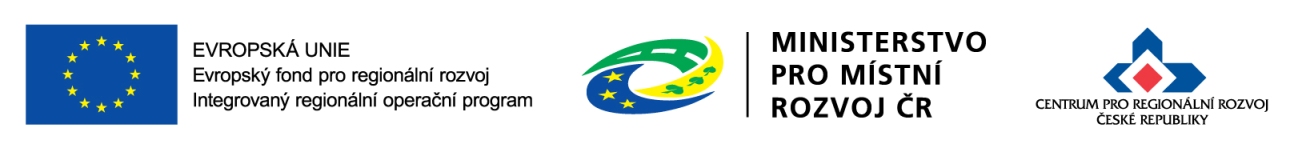 34
Věcné hodnocení – aktivita Cyklodoprava
Harmonogram realizace projektu je reálný a proveditelný. 10/0 
V projektu jsou uvedena hlavní rizika v realizační fázi i ve fázi udržitelnosti a způsoby jejich eliminace. 10/5/0 
Projekt přispěje k podpoře železniční dopravy. 7/0 (bezprostřední návaznost na stanici)
Projekt je navržen k realizaci v rámci systému integrované dopravy. 6/0 (zastávka obsluhovaná linkami zapojenými do IDS)
Projekt je navržen k realizaci v oblasti se zhoršenou kvalitou ovzduší.12/0
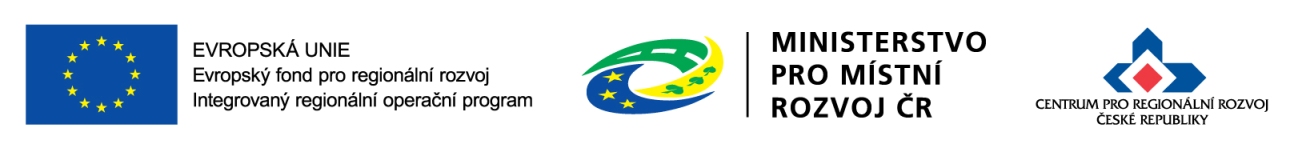 35
Věcné hodnocení – aktivita Cyklodoprava
Výstupy projektu přispějí k začlenění sociálně vyloučené lokality. 2/0
Předmětem projektu je rekonstrukce, modernizace či výstavba cyklostezky nebo úprava či realizace liniového opatření pro cyklisty. 10/5/0 (maximum za délku větší než 3 km)
Projekt zahrnuje realizaci komunikace pro pěší v trase pozemní komunikace zatížené automobilovou dopravou. 18/12/6/0 (maximum za intenzitu nad  10 tis. vozidel)
Projekt zahrnuje realizaci nových parkovacích míst pro kola. 8/4/0 (maximum za 15 a více parkovacích míst)
Projektem řešená cyklostezka nebo liniové opatření pro cyklisty se přímo napojuje na stávající liniovou cyklistickou infrastrukturu. 7/0 (přímé napojení na stávající liniovou cyklistickou infrastrukturu)
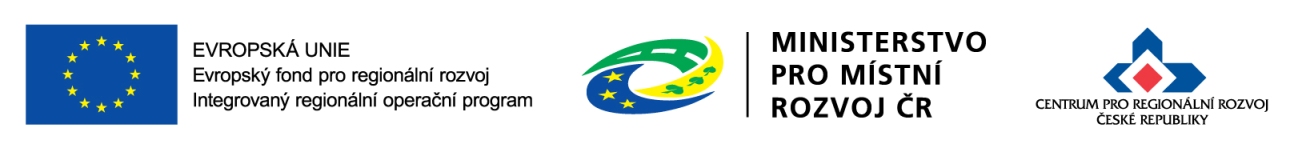 36
Ex-ante analýza rizik
Provádí Centrum pro projekty, které splnily minimální bodovou hranici věcného hodnocení. 

Ověřuje se riziko:
Nedosažení výstupů a realizace projektu v předloženém harmonogramu,
nesouladu realizace projektu s Podmínkami právního aktu a dalšími závaznými postupy a pokyny pro příjemce , 
ve veřejných zakázkách,
vzniku nezpůsobilých výdajů v rámci realizace projektu,
dvojího financování,
nenaplnění udržitelnosti projektu,
nedosažení plánovaných indikátorů,
podvodu a korupčního jednání,
nehospodárných a neefektivních aktivit a výdajů,
nedovolené veřejné podpory,
vzniku neočekávaných nebo nedovolených příjmů.
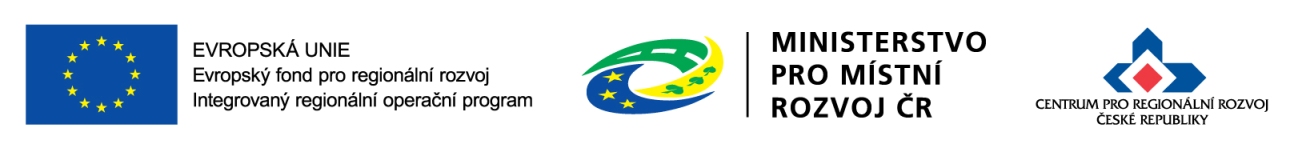 37
Ex-ante kontrola
Provádí se na základě výsledků ex-ante analýzy rizik
Zahrnuje oblasti, které ex-ante analýza rizik vyhodnotila jako rizikové.
Forma:
Administrativní ověření (v režimu úkonů předcházející kontrole),
veřejnosprávní kontrola – administrativní, na základě předložených dokladů, kontrola na místě.
Možné krácení výdajů na základě výsledku kontroly:
ve způsobilých výdajích zahrnuty nezpůsobilé aktivity,
aktivity, které mohly být nebo již byly realizovány na základě chybně provedeného výběrového řízení,
výdaje nebyly vynaloženy v souladu se zásadami 3E.
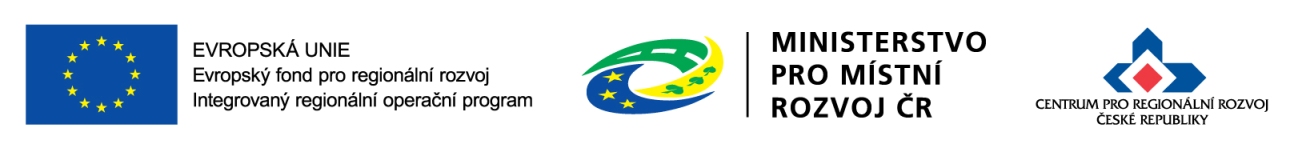 38
Výběr projektů
Provádí ŘO IROP na základě výsledků hodnocení provedeného Centrem
Podkladem pro výběr je:
zápis, podepsaný ředitelem Centra, který deklaruje, že hodnocení a kontroly projektů proběhly podle stanovených postupů,
seznam všech projektů, které prošly hodnocením, v rozdělení na projekty doporučené a nedoporučené k financování,
seznam náhradních projektů.

Ve fázi výběru projektů není možné měnit hodnocení žádostí o podporu!
Počet podpořených projektů je limitován výší alokace na výzvu.
ŘO IROP znovu nehodnotí
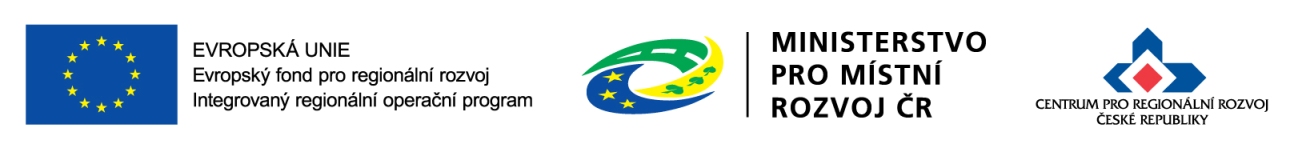 39
Vydání právního aktu
Právní akt (Registrace akce a Rozhodnutí o poskytnutí dotace/Stanovení výdajů) upravuje minimálně tyto oblasti:
informace o příjemci;
informace o projektu;
povinnosti a práva příjemce;
povinnosti a práva ŘO IROP;
sankce za neplnění povinností.
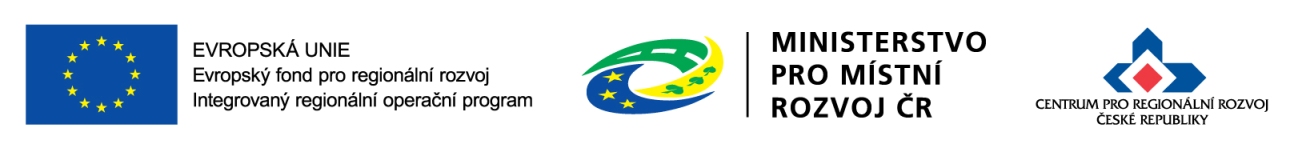 40
Žádost o přezkum výsledku hodnocení
Žadatel může podat žádost o přezkum hodnocení v každé části hodnocení žádosti, ve které neuspěl:
po kontrole přijatelnosti a formálních náležitostí,
po věcném hodnocení, 
po ex-ante kontrole.
Podává se do 14 kalendářních dnů ode dne doručení výsledku,  a to:
elektronicky v MS2014+,
prostřednictvím odkazu na webových stránkách www.dotaceeu.cz,
písemně prostřednictvím formuláře uvedeného na webových stránkách www.dotaceeu.cz.

Přezkumné řízení provádí ŘO IROP:
do 30 kalendářních dní od doručení žádosti o přezkum (ve složitějších případech do 60 pracovních dní).
Na základě výsledku přezkumného řízení:
žádost postoupí do další fáze hodnocení,
žádost je vyřazena z dalšího procesu hodnocení.
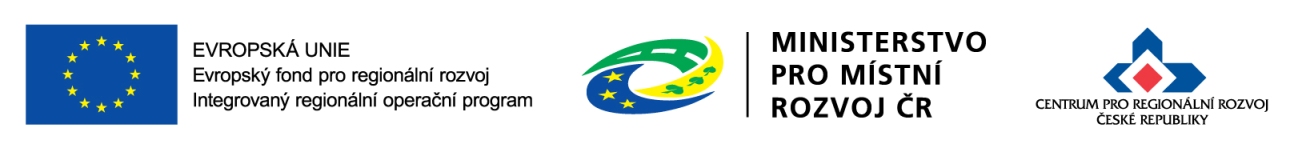 41
Monitorování realizace projektů
Monitorování postupu projektů se uskutečňuje prostřednictvím:
Zpráv o realizaci („ZoR“)
sledovaným obdobím je příslušná etapa,
předkládá se po ukončení etapy spolu se žádostí o platbu (ex-post financování),
průběžnou ani závěrečnou zprávu o realizaci nelze podat před datem schválení právního aktu,
zprávu nelze podat před uzavřením změnového řízení, jeli v projektu řešeno,
další zprávy je možné podat až po schválení předchozích zpráv,
Centrum provádí kontrolu formálních náležitostí a věcného obsahu zpráv a administrativní ověření.
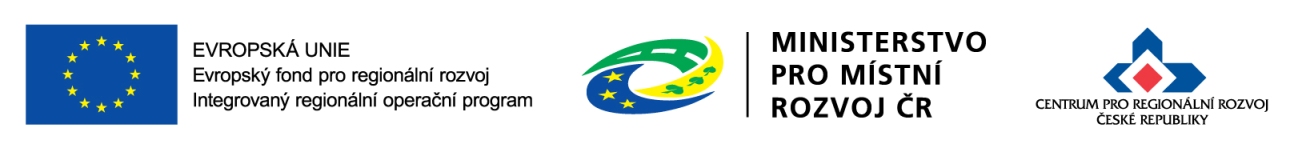 42
Monitorování realizace projektů
Monitorování postupu projektů se uskutečňuje prostřednictvím:
Zpráv o udržitelnosti („ZoU“):
monitoring období udržitelnosti,
zprávy příjemce podává elektronicky v MS2014+,
harmonogram jejich podání se příjemci zobrazuje v MS2014+ po datu schválení právního aktu,
další zprávy je možné podat až po schválení předchozích zpráv,
zprávu nelze podat před uzavřením změnového řízení, jeli v projektu řešeno,
Centrum provádí kontrolu formálních náležitostí a věcného obsahu zpráv a administrativní ověření

Pojištění majetku v době udržitelnosti projektu je pouze doporučeno, není tedy povinností.
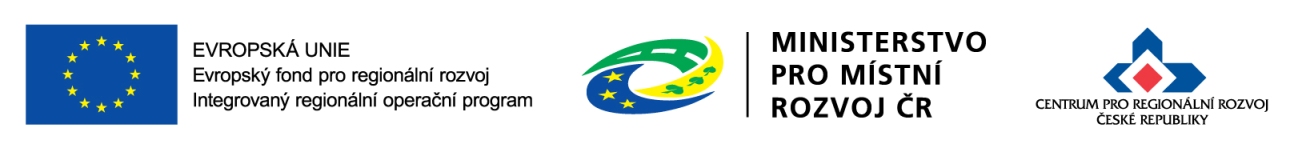 43
Změny v projektech
Může iniciovat žadatel/příjemce, Centrum, ŘO IROP
Oznámení provádí žadatel/příjemce prostřednictvím MS2014+ na záložce Žádost o změnu.
Pokud je iniciátorem změny ŘO IROP nebo Centrum informují příjemce depeší o zahájení změnového řízení. 
ŘO IROP a Centrum zahájí změnové řízení v případě, že změna projektu bude v zájmu příjemce nebo po zjištění formální chyby. 
Neplánované změny je příjemce povinen oznámit neprodleně, jakmile změna nastane. 
Druhy změn
Změny před schválením prvního Rozhodnutí – o změně rozhoduje Centrum.
Změny po schválení prvního Rozhodnutí, které nemění údaje na Rozhodnutí  –  o změně rozhoduje Centrum.
Změny po schválení prvního Rozhodnutí, které mění údaje na Rozhodnutí  –  o změně rozhoduje ŘO IROP (změny, které mají vliv na aktivity projektu, splnění účelu a cílů projektu nebo na dobu realizace projektu). ŘO IROP musí tyto změny schválit před zahájením jejich realizace.
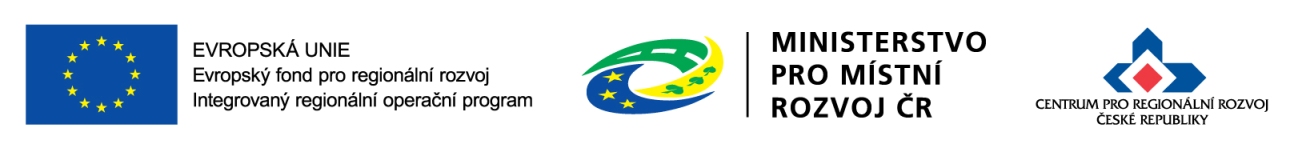 44
Děkuji Vám za pozornost.Ing. Michaela Brožová735 157 809brozova@crr.cz
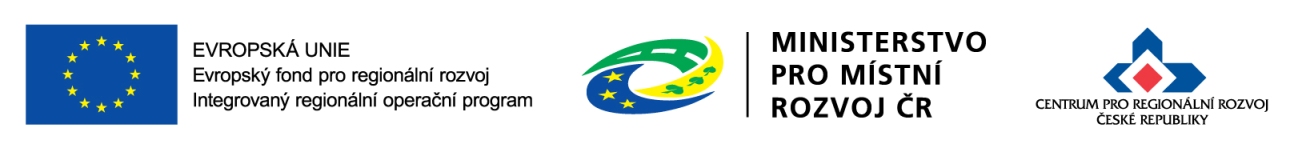 45